Linac/Preacc Operation June 17th – June 21st 2024
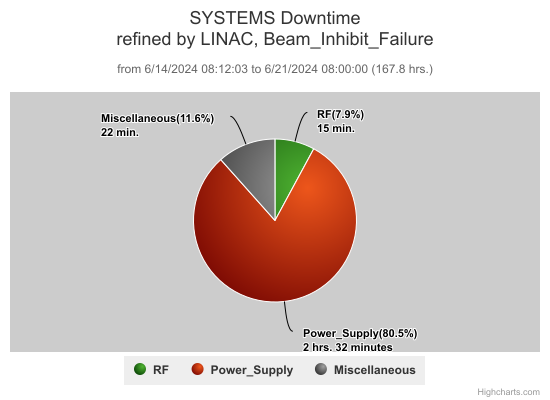 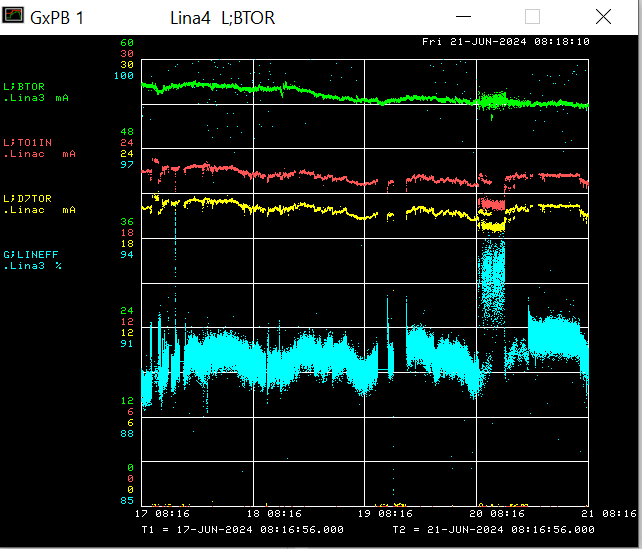 Wednesday – LRF4 SRM had to be replaced
			     LRF4 Driver Ion Pump controller had to be replaced
1
6/21/2024
Daniel C. Jones | Operations 9am meeting